Latest MD results on losses
M. Schwarz
Acknowledgements:
A. Lasheen, J. Repond, P. Baudrenghien, E. ShaposhnikovaH. Bartosik, T. Bohl, G. Papotti, SPS & PS operator team
LIU-SPS BD WG meeting
1
9/14/17
Sources of losses
Losses at injection, possible sources:
Transverse emittance?
Longitudinal effects (bunch shape from PS, uncaptured PS beam,…)
SPS llrf system
Losses at flat-bottom, possible sources:
Momentum aperture and transverse emittance
Full bucket (intensity effects, noise from llrf, magnetic field change,…)
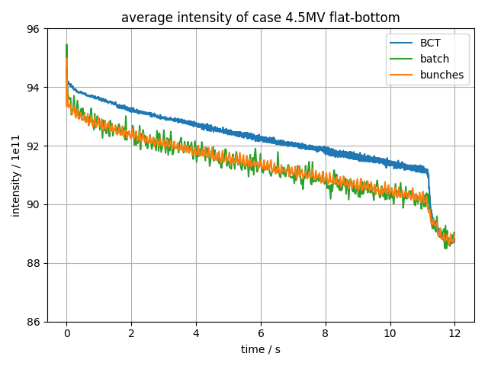 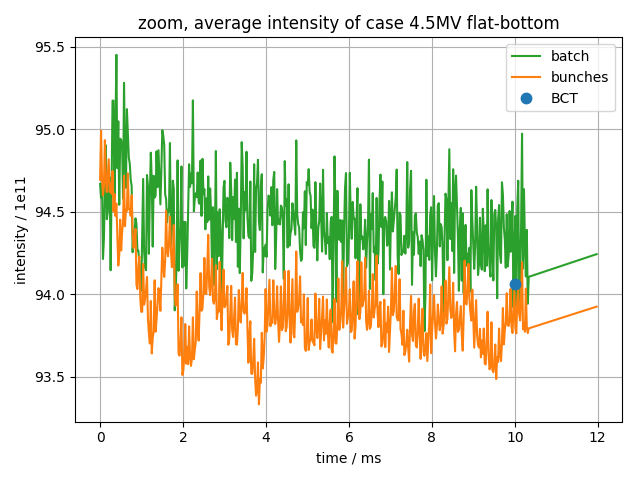 LHC25ns, V200=4.5MV
MD 17/08/16: different momentum apertures
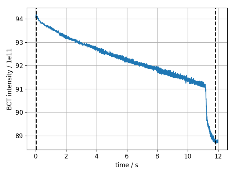 Settings:
72 bunches, 25ns spacing, vary intensity
LHC25ns (Q20) and LHC4inj (Q22), 
Flat-bottom 0-11.1s, ramp to 450GeV 11.1-19.5s, flat-top 19.5-20s
Here: data from injection to first part of ramp (11.830s ~ 29 GeV)
About 10 acquisitions per data point
V200=4.5MV (Q20), V200=3.3MV (Q22), (4MV after 17:52), V800 = 0.1 V200
Momentum aperture δ=6.1e-3 (Q20) and δ=7.7e-3 (Q22) (Curtesy M. Patecki)
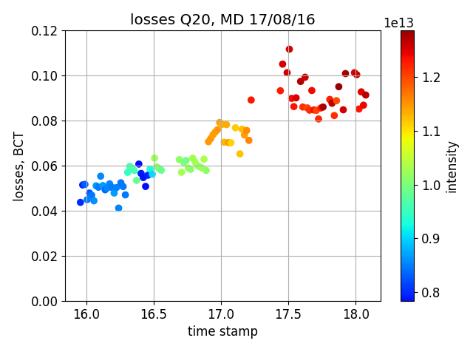 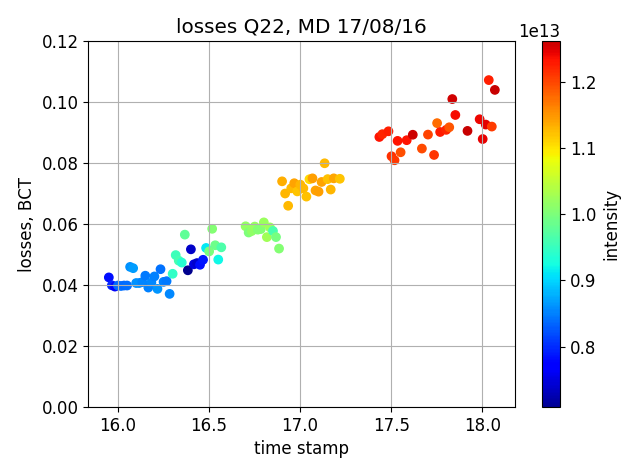 LHC25ns, Q20
LHC4inj, Q22
Slightly less losses for Q22
MD 17/08/16: linear loss rate
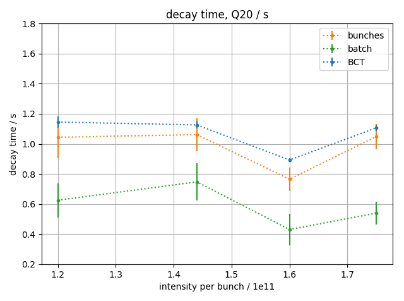 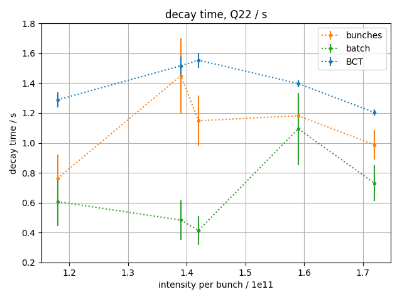 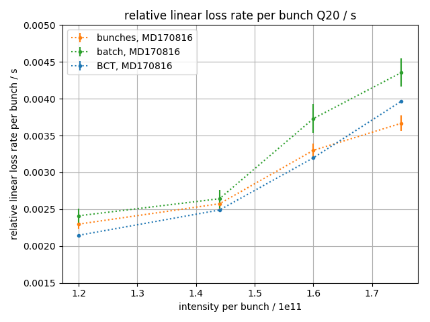 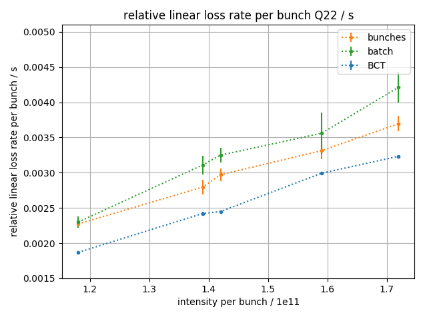 rel. lin. loss, Q20
rel. lin. loss, Q22
Noise at flat-bottom?
(inspired by F. Capsers)
Take intensity at flat-bottom
Remove linear decrease
FFT
Δt = 55.3ms (2407 turns), 
165 points (2s to 11.1s at flat-bottom)
Nyquist frequency 9 Hz
Δt = 2.7ms (120 turns), 
450 points (4s to 5.2s)
Nyquist frequency 180 Hz
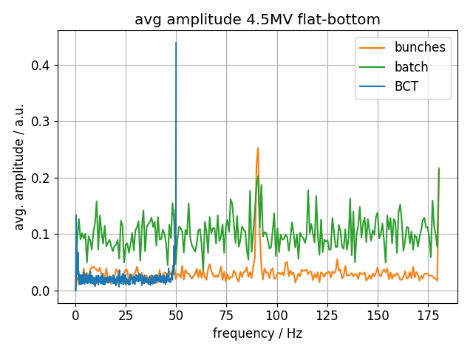 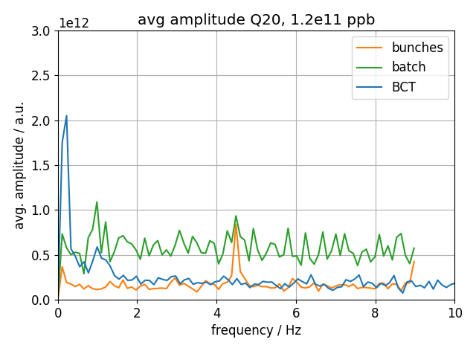 MD 17/08/16
MD 17/08/23
Under-sampled 50Hz?
Peak at half Nyquist frequency?
MD 17/08/23: different V200
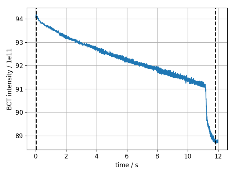 Settings:
72 bunches, 25ns spacing, 1.3e11 particles per bunch
LHC25 (Q20), V800 = 0.1 V200
Flat-bottom 0-11.1s, ramp to 450GeV 11.1-19.5s, flat-top 19.5-20s
Here: data from injection to first part of ramp (11.830s ~ 29 GeV)
About 10 acquisitions per data point
Inject at V200=4.5MV (nominal case), change V200 at flat-bottom (ramp 50ms to 100ms after injection and at 10.75s)
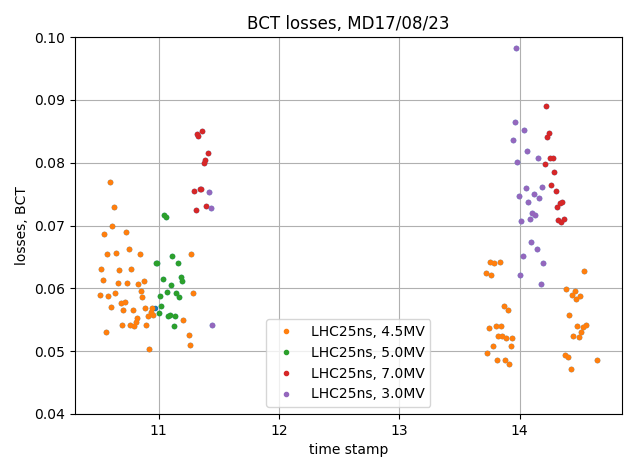 For V200=3.0MV
more losses at beginning, but
less during FB
For V200=7.0MV
less losses at beginning, but
more during FB
Minimal losses for V200=4.5MV
MD 17/08/23
MD 17/08/23: Intensities for different V200 at flat-bottom
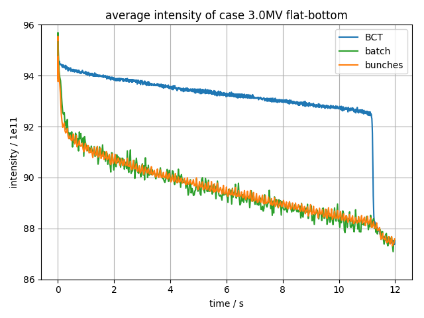 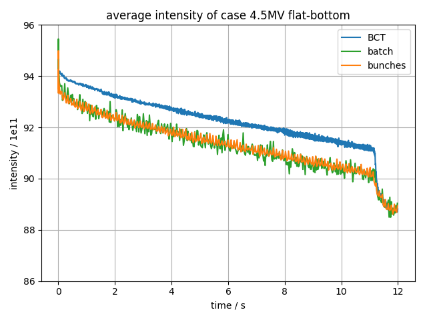 LHC25ns, V200=3.0MV
LHC25ns, V200=4.5MV
Uncaptured beam far 
away from momentum aperture
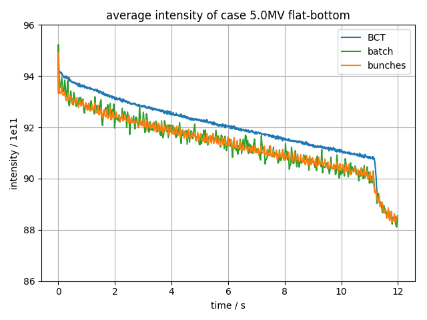 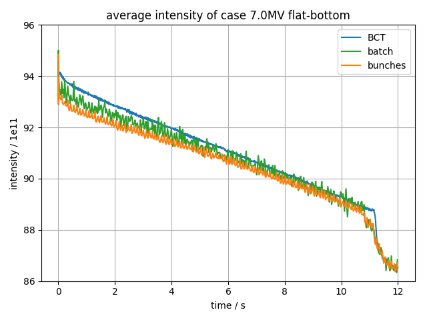 LHC25ns, V200=5.0 MV
LHC25ns, V200=7.0 MV
BCT = batch 
-> no uncaptured beam;
Losses from buckets
Relative losses MD 17/08/23: different V200
Bucket touches momentum acceptance -> scraping from bunch
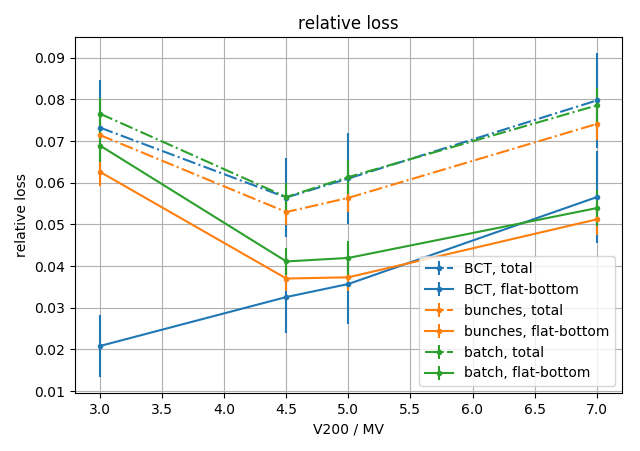 Why more losses 
from bunch with smaller bucket area?
Uncaptured beam lost 
at beginning of ramp
Uncaptured beam lost at smaller dp/p -> further away from momentum aperture -> can ‘survive’ longer at flat-bottom
MD 17/08/23: Bunch length vs intensity (Gaussian fit)
Fit Gaussian bunches to profiles at flat-bottom (starting 2s after injection)
Obtain bunch intensity and bunch length
Average bunch intensity normalized by maximum intensity at 2s of all data sets
Average bunch length change normalized bunch length at 2s of data set
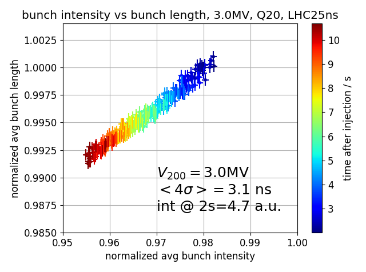 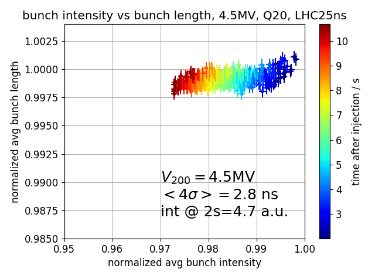 Intensity changes, but bunch length does not
-> bucket full
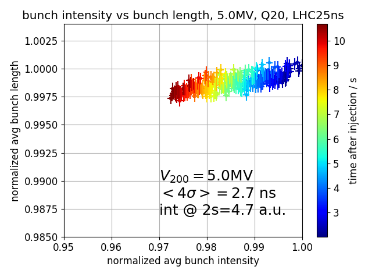 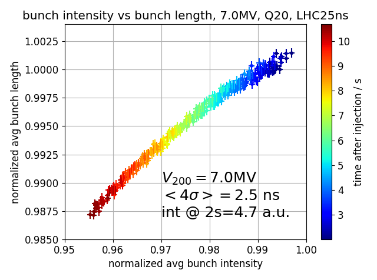 MD 17/08/23: Relative losses per bunch
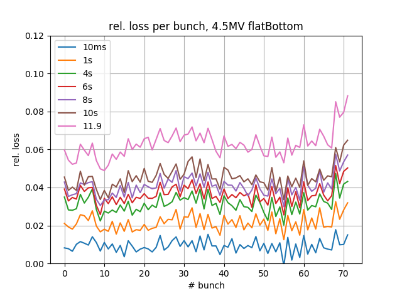 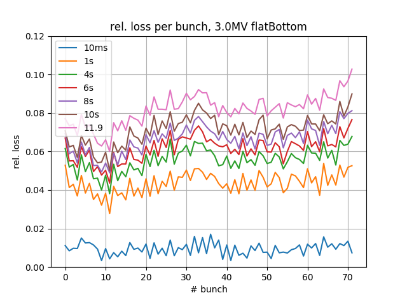 4.5 MV
3.0 MV
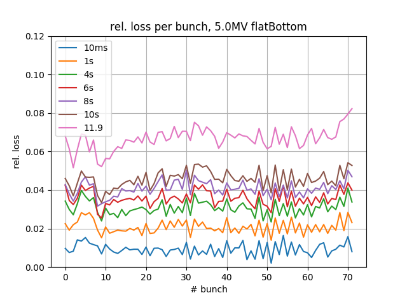 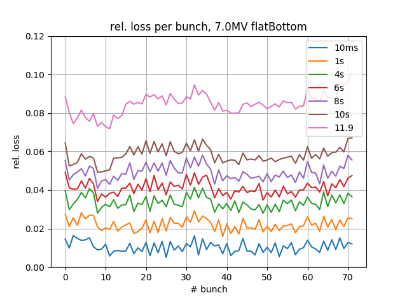 5.0 MV
7.0 MV
‘typical’ pattern for V200=3MV, but constant pattern for V200=7MV voltage => losses due to scraping at V200=7MV
MD 17/08/30: Different transverse emittances
Settings:
48 bunches, 25ns spacing, 1.52e11 particles per bunch
V800 = 0.1 V200
Flat-bottom 0-11.1s, ramp to 450GeV 11.1-19.5s, flat-top 19.5-20s
Here: data from injection to first part of ramp (11.830s ~ 29 GeV)
About 10 acquisitions per data point
Inject at V200=4.5MV (nominal case), change V200 at flat-bottom (ramp 50ms to 100ms after injection and at 10.75s to 10.85s)
Compare LHC25ns and BCMS cycle (smaller transverse emittance)
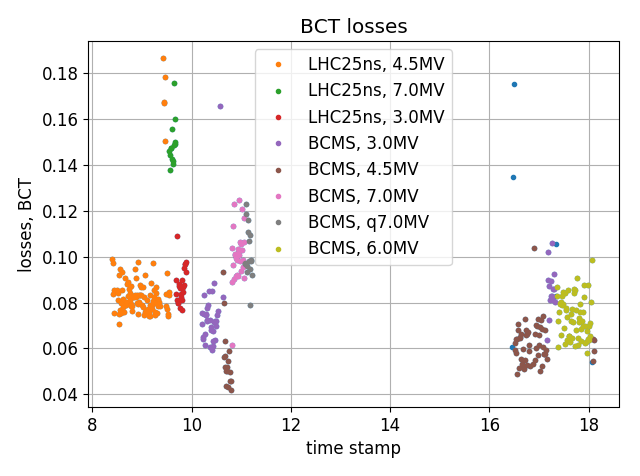 Smaller losses for BCMS
Minimal losses
for V200=4.5MV
MD 17/08/30: Relative losses
Less losses for smaller transverse emittance
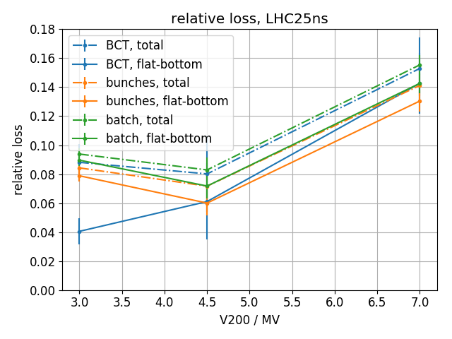 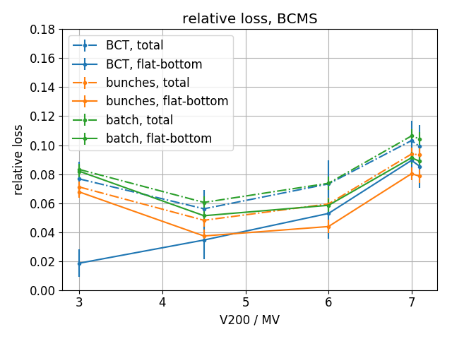 LHC25ns
BCMS
MD 17/08/30
MD 17/08/30: V200 increase after at 50ms vs 1ms
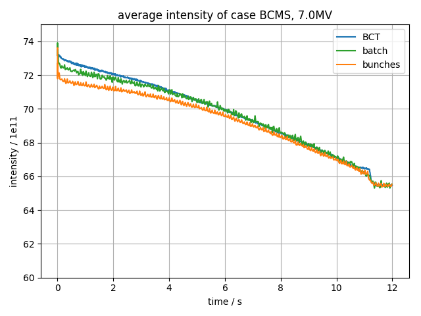 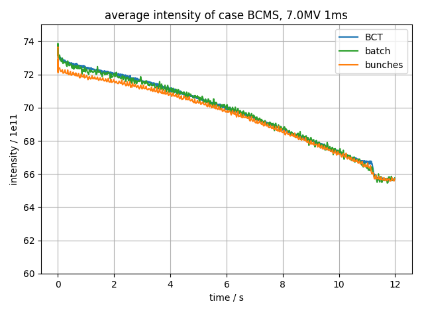 BCMS, V200=7.0MV @1ms
BCMS, V200=7.0MV
Lost particles recaptured earlier -> 
BCT and batch intensity equal earlier
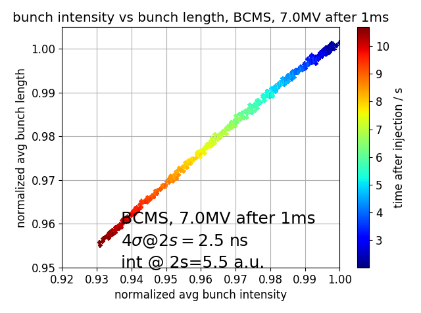 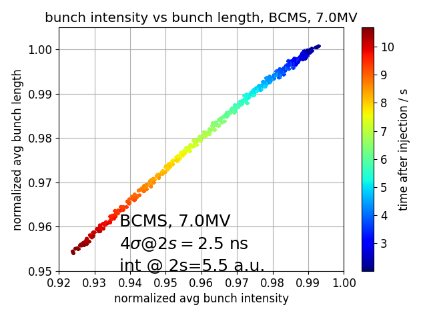 Summary
BLonD simulations with 72 bunches and Helga’s dynamic feed-back implementation
More systematic studies of uncaptured beam
Next steps
Thank you for your attention!
DETAILS MD 17/08/23: different V200
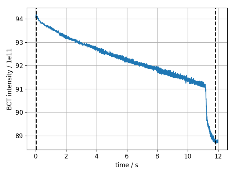 Settings:
72 bunches, 25ns spacing, 1.3e11 particles per bunch
LHC25 (Q20), V800 = 0.1 V200
Flat-bottom 0-11.1s, ramp to 450GeV 11.1-19.5s, flat-top 19.5-20s
Here: data from injection to first part of ramp (11.830s ~ 29 GeV)
About 10 acquisitions per data point
Inject at V200=4.5MV (nominal case), change V200 at flat-bottom (ramp 50ms to 100ms after injection and at 10.75s)
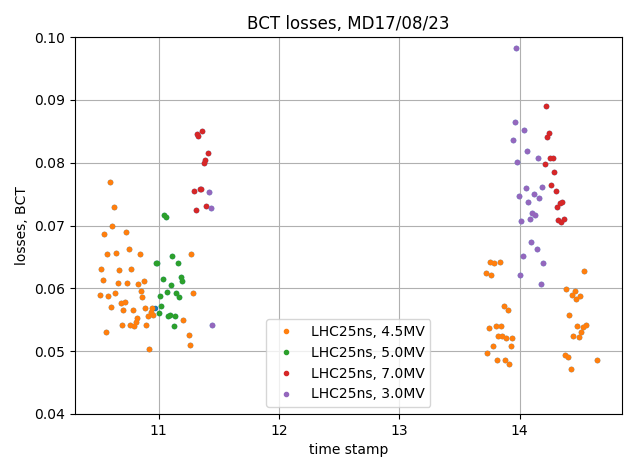 For V200=3.0MV
More losses at beginning, but
Less during FB
For V200=7.0MV
less losses at beginning, but
more during FB
Minimal losses for V200=4.5MV
MD 17/08/23
Relative losses MD 17/08/23: different V200
Bucket touches momentum acceptance -> scraping from bunch
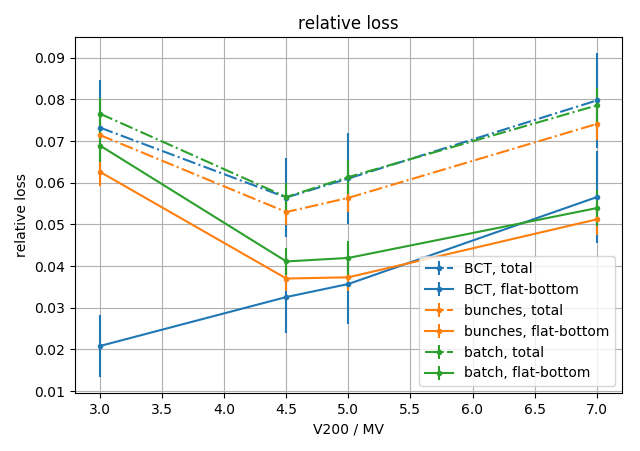 Why more losses 
from bunch with smaller bucket area?
Uncaptured beam lost 
at beginning of ramp
Uncaptured beam lost at smaller dp/p -> further away from momentum aperture -> can ‘survive’ longer at flat-bottom
MD 17/08/23: Intensities for different V200 at flat-bottom
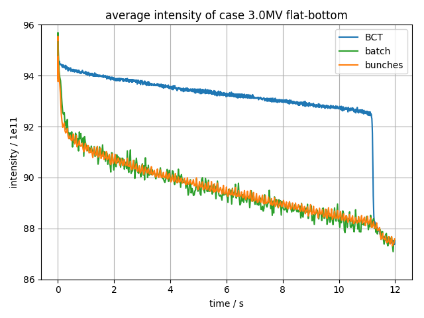 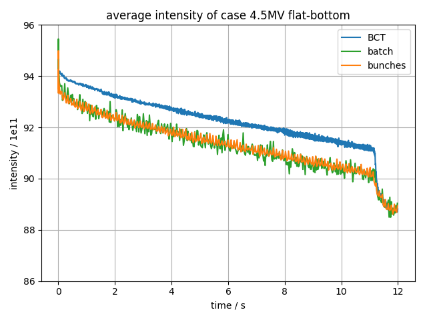 LHC25ns, V200=3.0MV
LHC25ns, V200=4.5MV
Uncaptured beam far 
away from momentum aperture
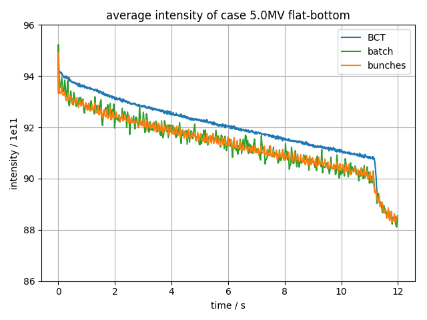 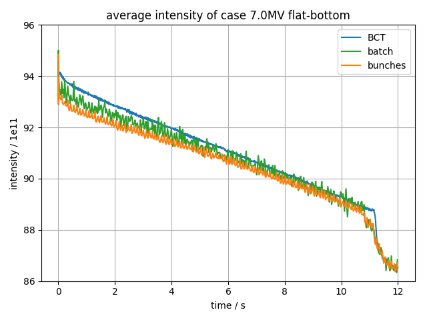 LHC25ns, V200=5.0 MV
LHC25ns, V200=7.0 MV
BCT = batch 
-> no uncaptured beam;
Losses from buckets
MD 17/08/23
MD 17/08/23: Relative losses per bunch
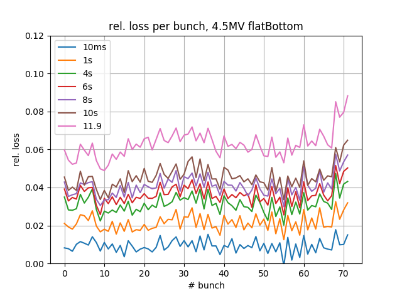 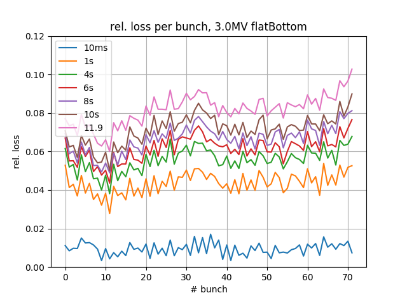 4.5 MV
3.0 MV
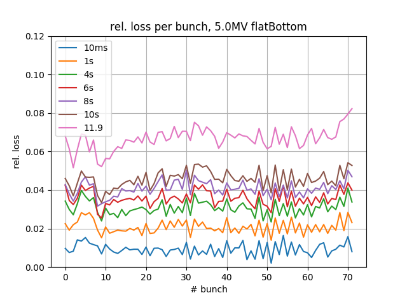 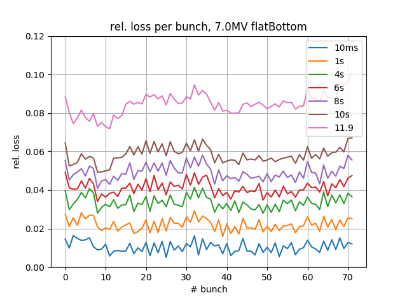 5.0 MV
7.0 MV
‘typical’ pattern for 3MV, but constant pattern for 7MV voltage => losses due to scraping at 7MV
MD 17/08/23: Bunch length vs intensity (Gaussian fit)
Fit Gaussian bunches to profiles at flat-bottom (2s after injection)
Obtain bunch intensity and bunch length
Average bunch intensity normalized by maximum intensity at 2s of all data sets
Average bunch length change normalized bunch length at 2s of data set
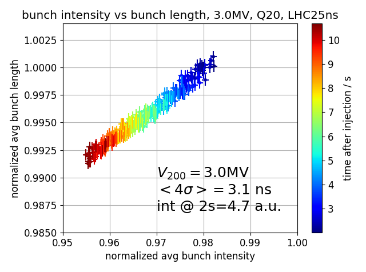 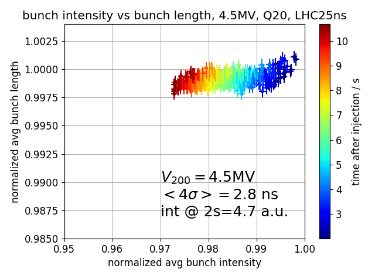 Intensity changes, but bunch length does not
-> bucket full
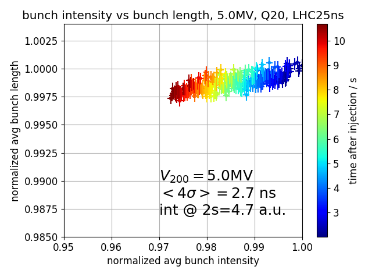 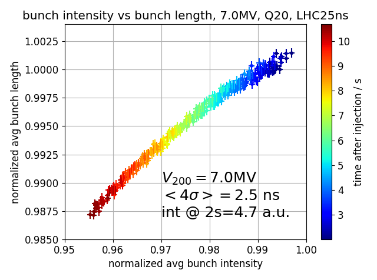 DETAILS MD 17/08/30: Different transverse emittances
Settings:
48 bunches, 25ns spacing, 1.52e11 particles per bunch
V800 = 0.1 V200
Flat-bottom 0-11.1s, ramp to 450GeV 11.1-19.5s, flat-top 19.5-20s
Here: data from injection to first part of ramp (11.830s ~ 29 GeV)
About 10 acquisitions per data point
Inject at V200=4.5MV (nominal case), change V200 at flat-bottom (ramp 50ms to 100ms after injection and at 10.75s to 10.85s)
Compare LHC25ns and BCMS cycle (smaller transverse emittance)
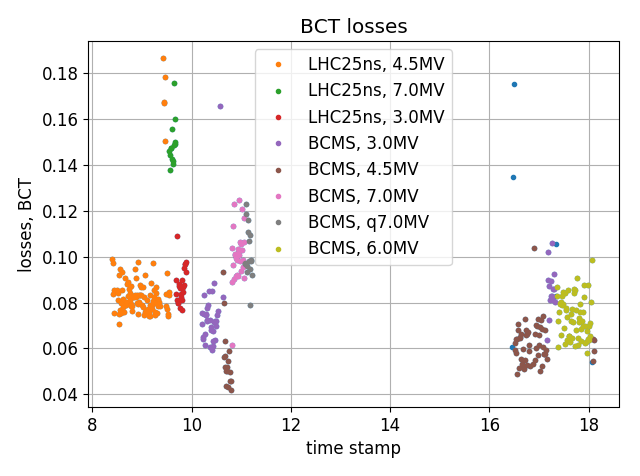 Smaller losses for BCMS
Minimal losses
for V200=4.5MV
MD 17/08/30: Relative losses
Less losses for smaller transverse emittance
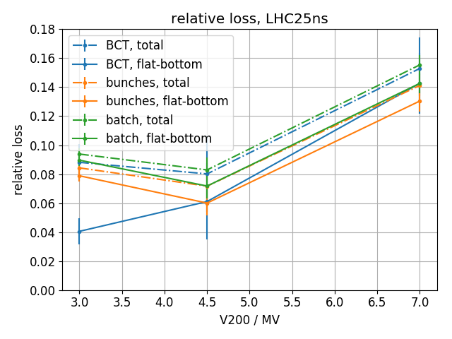 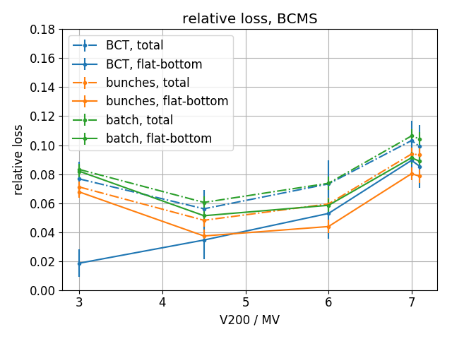 LHC25ns
BCMS
MD 17/08/30
MD 17/08/30:Intensities for different V200 at flat-bottom, LHC25ns
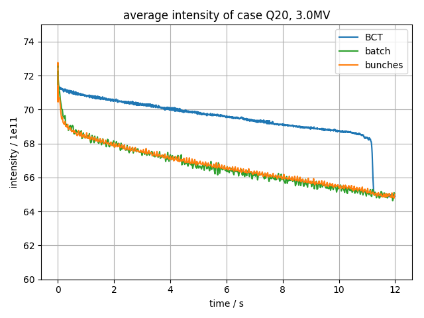 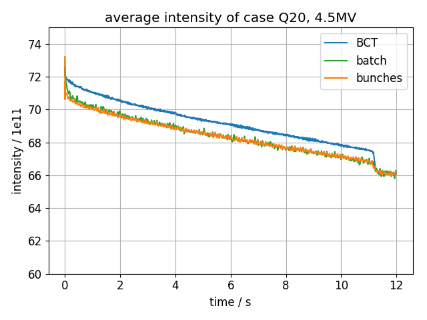 LHC25ns, V200=3.0MV
LHC25ns, V200=4.5MV
Uncaptured beam far 
away from momentum aperture
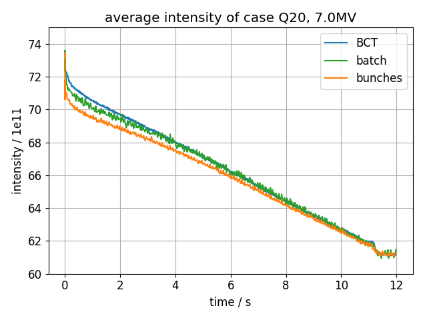 LHC25ns, V200=7.0MV
BCT = batch 
-> no uncaptured beam;
Losses from buckets
MD 17/08/30:Intensities for different V200 at flat-bottom, BCMS
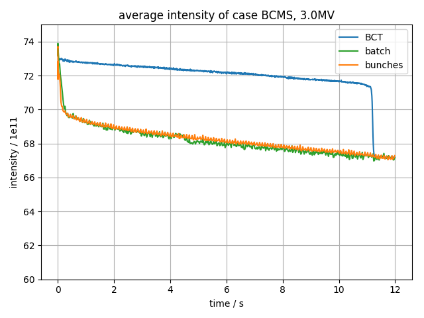 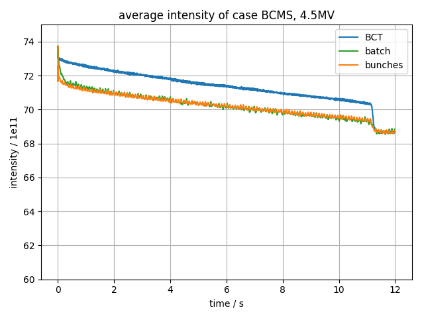 Uncaptured beam far 
away from momentum aperture
BCMS, V200=3.0MV
BCMS, V200=4.5MV
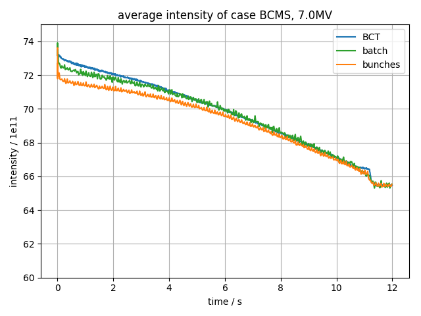 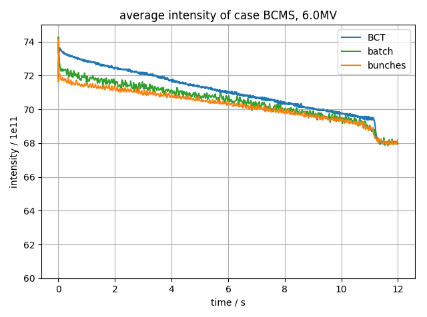 BCT = batch 
-> no uncaptured beam;
Losses from buckets
BCMS, V200=6.0MV
BCMS, V200=7.0MV
MD 17/08/30: V200 increase after at 50ms vs 1ms
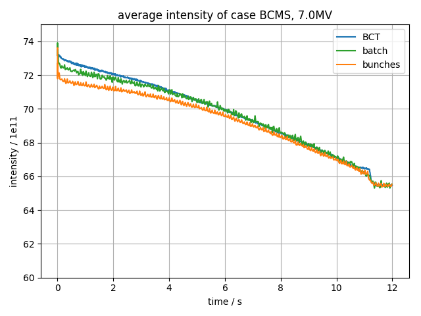 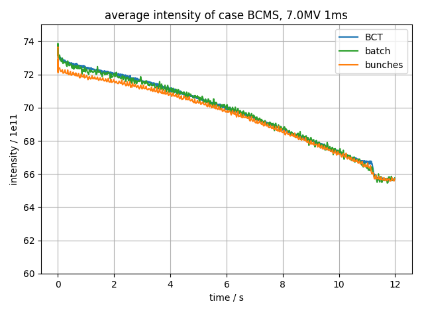 BCMS, V200=7.0MV @1ms
BCMS, V200=7.0MV
Lost particles recaptured earlier -> 
BCT and batch intensity equal earlier
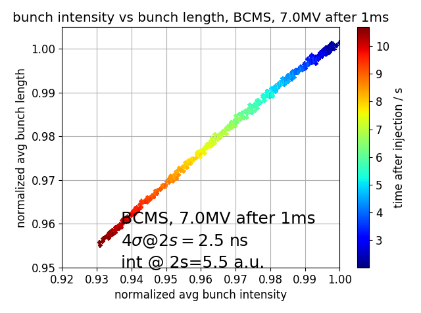 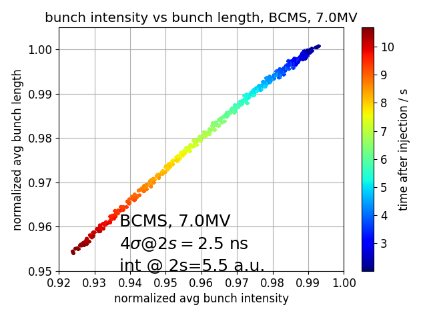 MD 17/08/30: Relative losses per bunch, LHC25ns
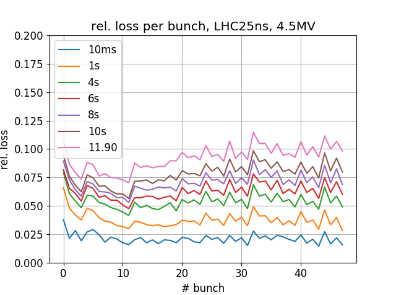 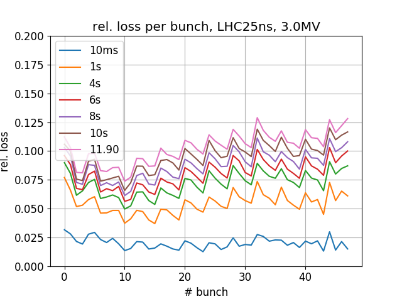 LHC25ns, V200=3.0MV
LHC25ns, V200=4.5MV
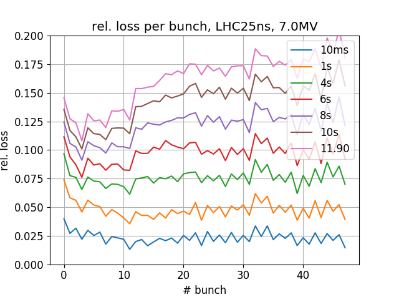 LHC25ns, V200=7.0MV
MD 17/08/30
MD 17/08/30: Relative losses per bunch, BCMS
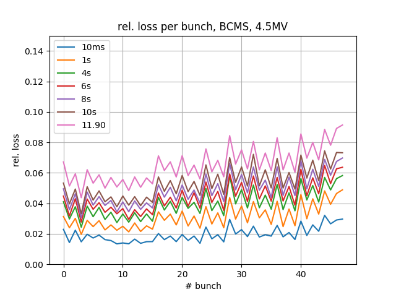 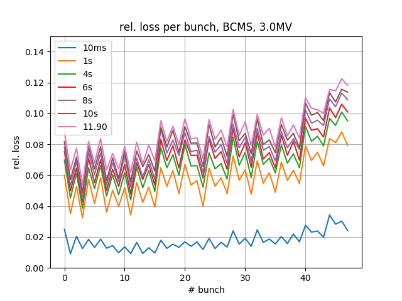 BCMS, V200=4.5MV
BCMS, V200=3.0MV
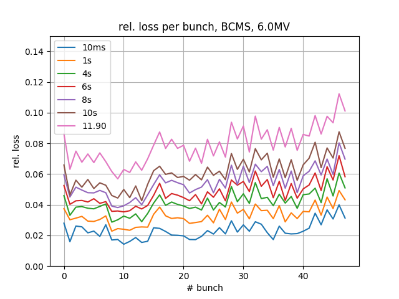 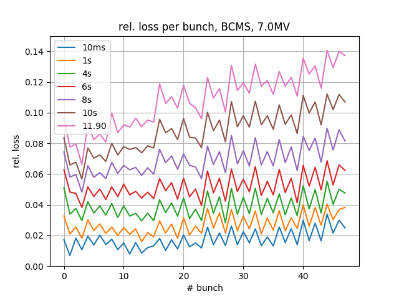 BCMS, V200=7.0MV
BCMS, V200=6.0MV
MD 17/08/30: Bunch length vs intensity (Gaussian fit),
LHC25ns
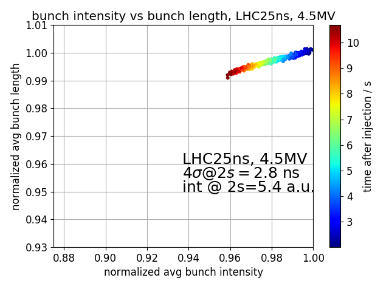 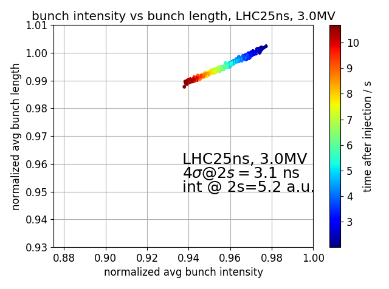 Compared to 1.3ppb, now change in bunch length
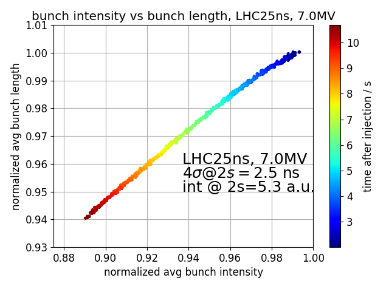 MD 17/08/30
MD 17/08/30: Bunch length vs intensity, (Gaussian fit)
BCMS
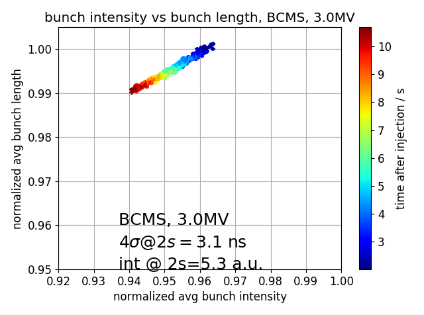 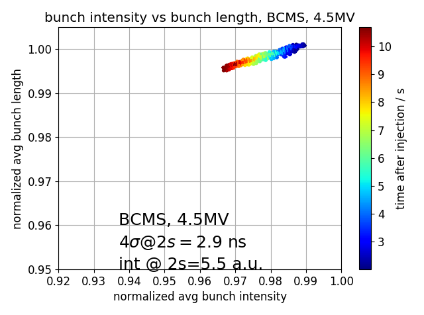 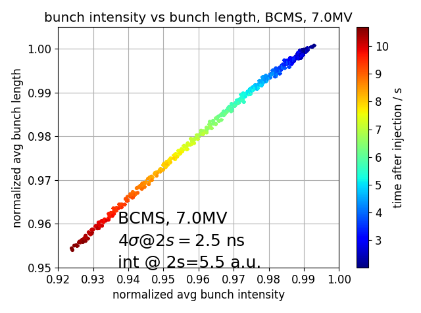 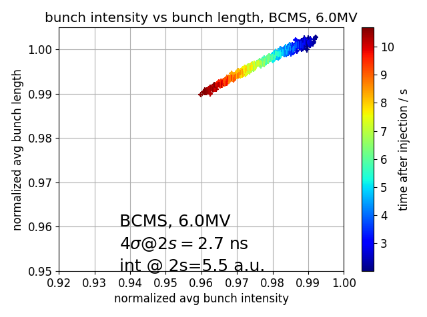 MD 17/08/30
DETAILS MD 17/08/16: different momentum apertures
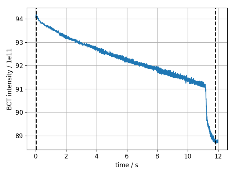 Settings:
72 bunches, 25ns spacing, vary intensity
LHC25ns (Q20) and LHC4inj (Q22), 
Flat-bottom 0-11.1s, ramp to 450GeV 11.1-19.5s, flat-top 19.5-20s
Here: data from injection to first part of ramp (11.830s ~ 29 GeV)
About 10 acquisitions per data point
V200=4.5MV (Q20), V200=3.3MV (Q22), (4MV after 17:52), V800 = 0.1 V200
Momentum aperture δ=6.1e-3 (Q20) and δ=7.7e-3 (Q22) (Curtesy M. Patecki)
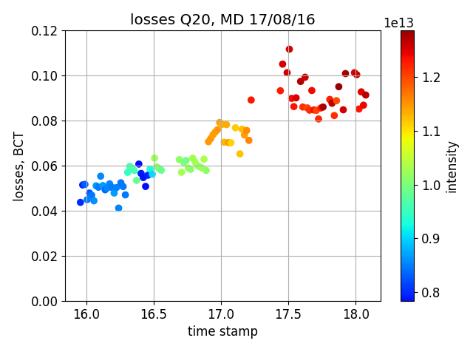 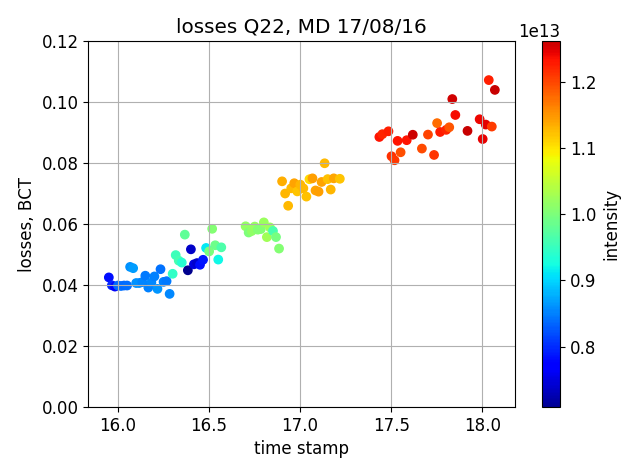 LHC25ns, Q20
LHC4inj, Q22
Slightly less losses for Q22
MD 17/08/16:Intensities Q20
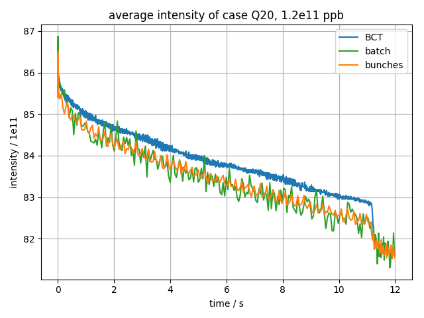 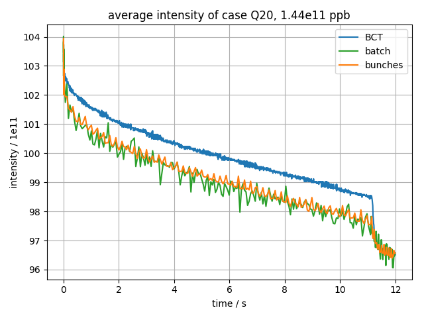 1.44e11ppb, Q20
1.2e11ppb, Q20
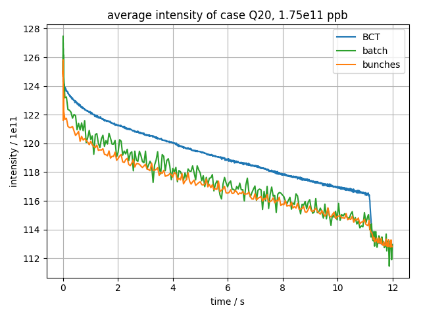 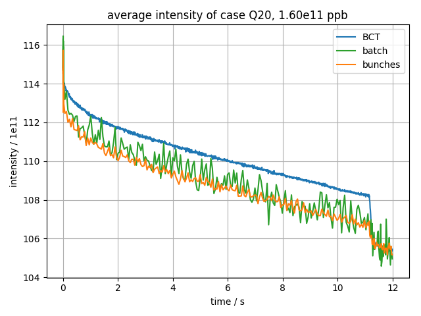 1.75e11ppb, Q20
1.6e11ppb, Q20
MD 17/08/16:Intensities Q22
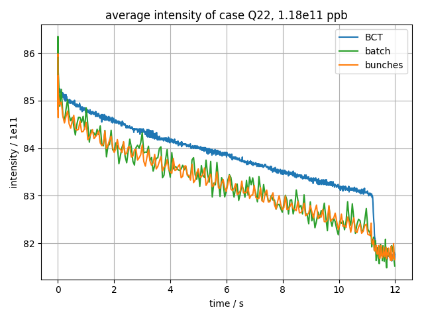 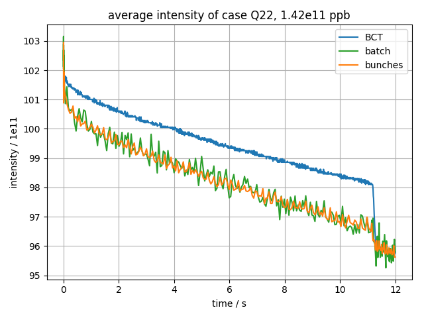 1.42e11ppb, Q22
1.18e11ppb, Q22
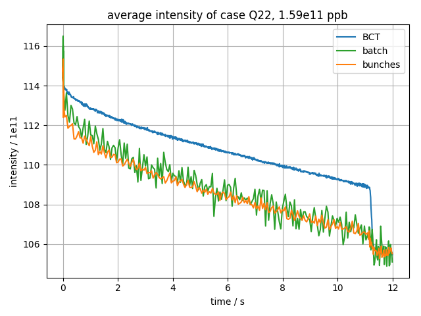 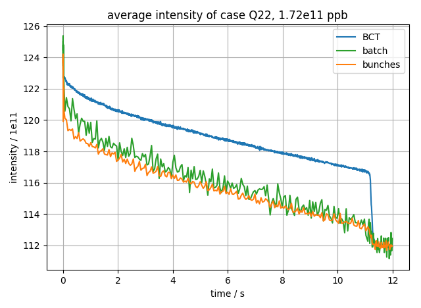 1.72e11ppb, Q22
1.59e11ppb, Q22
MD 17/08/16: linear loss rate
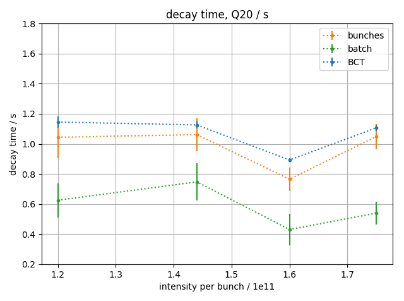 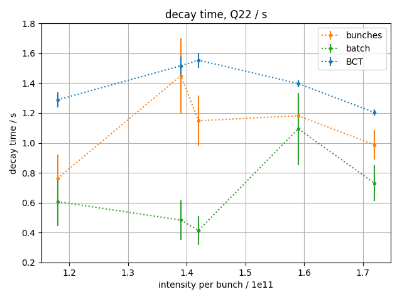 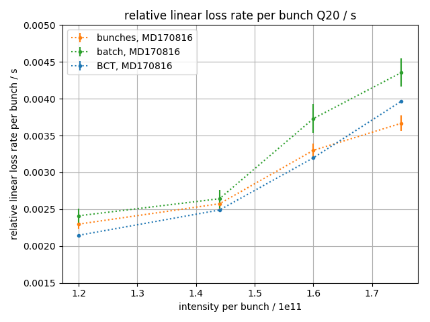 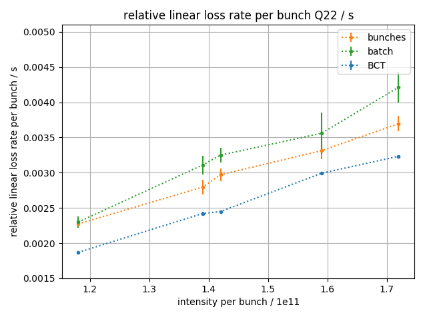 rel. lin. loss, Q20
rel. lin. loss, Q22
MD 17/08/16: Bunch length vs intensity, BCMS (Gaussian fit) Q22
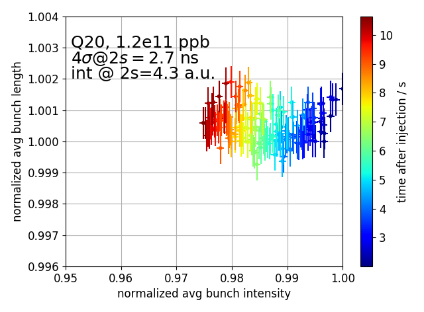 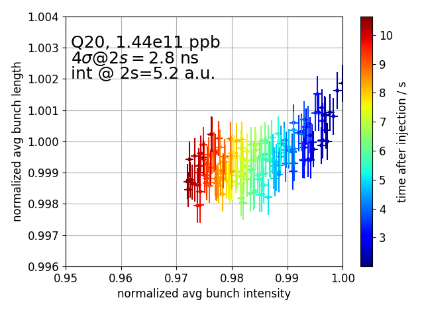 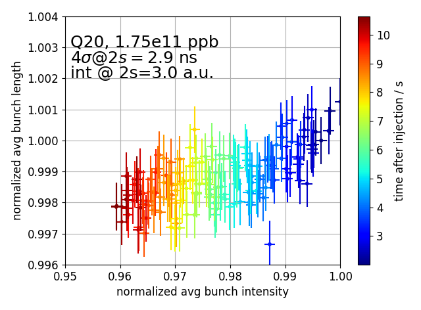 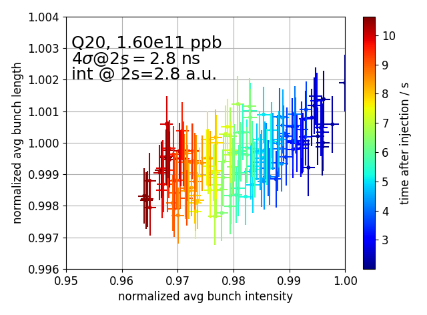 Note: intensities normalized to maximum intensity at each set
MD 17/08/16: Bunch length vs intensity, BCMS (Gaussian fit) Q22
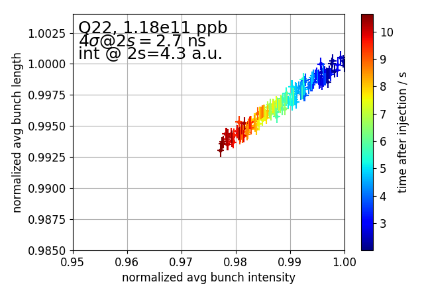 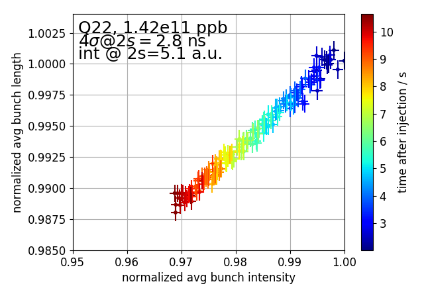 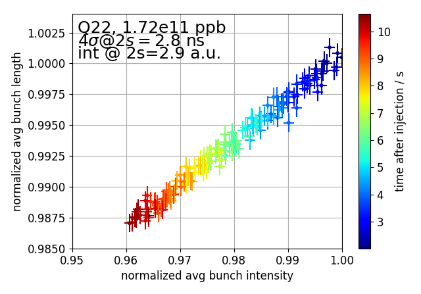 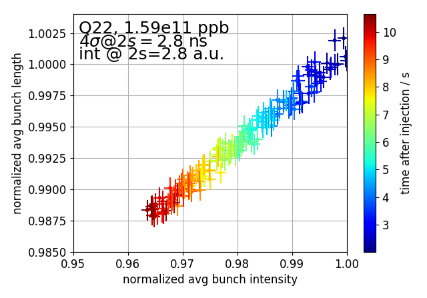 Note: intensities normalized to maximum intensity at each set
MD overview
72 bunches, 25ns spacing, V200,Q20 =4.5MV, V200,Q22 =3.3MV
LHC25ns(Q20) & LHC4inj(Q22) cycles
Vary intensity
MD 17/08/16
48 bunches, 25ns spacing, 1.52e11 particles per bunch
BCMS & LHC25ns cycles
Vary V200 at flat-bottom
MD 17/08/30
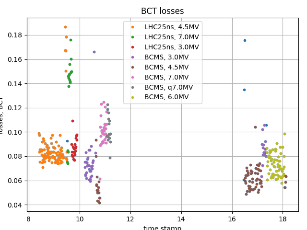 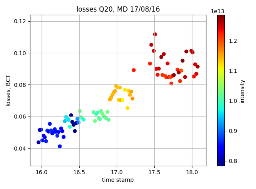 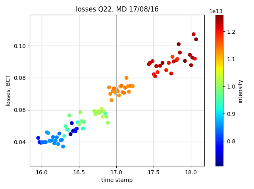 72 bunches, 25ns spacing, 1.3e11 particles per bunch
LHC25ns cycles
Vary V200 at flat-bottom
MD 17/08/23
72 bunches, 25ns spacing, V200,Q20 =4.5MV, V200,Q22 =3.3MV
LHC25ns(Q20) & LHC4inj(Q22) cycles
Vary intensity
MD 17/08/02
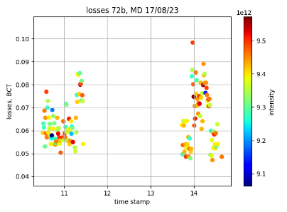 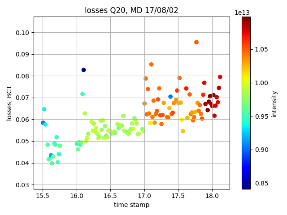 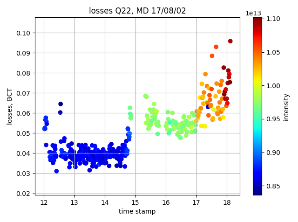 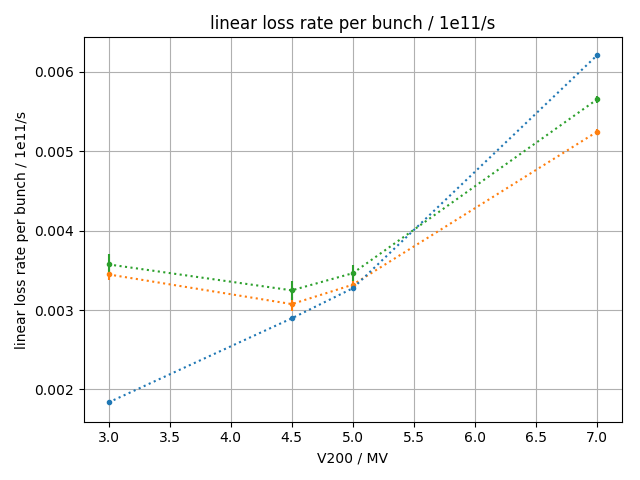 MD 17/08/23
Relative losses per bunch
MD 17/08/23
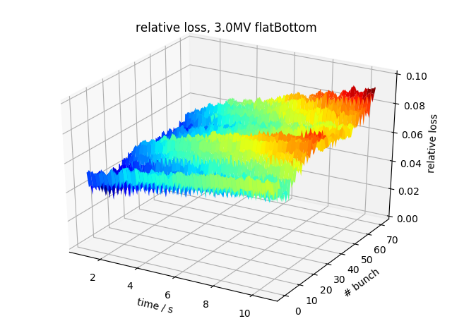 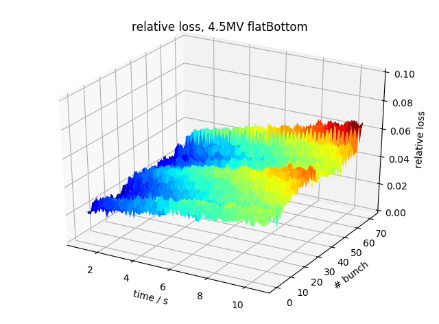 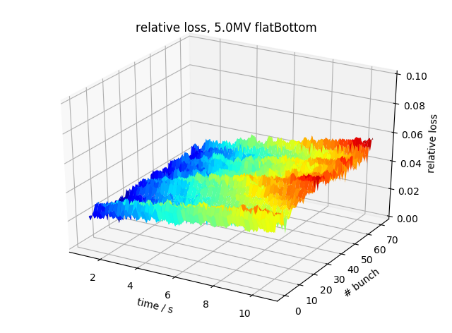 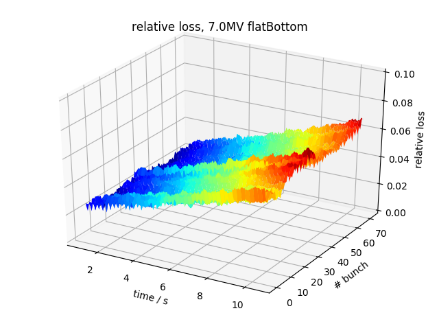 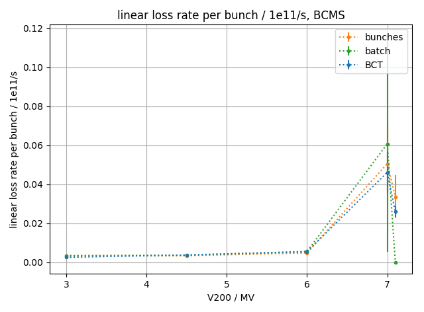 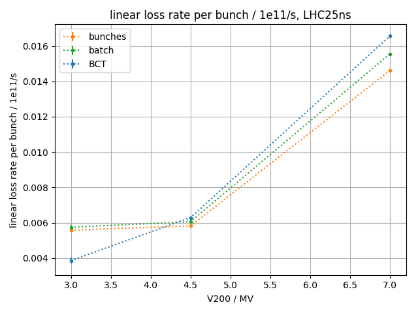 LHC25ns
BCMS
MD 17/08/30
Relative losses per bunch, BCMS
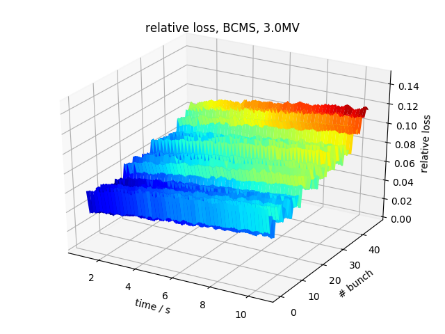 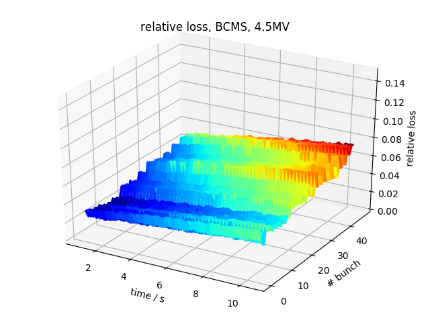 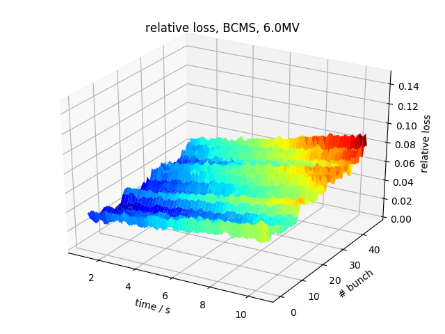 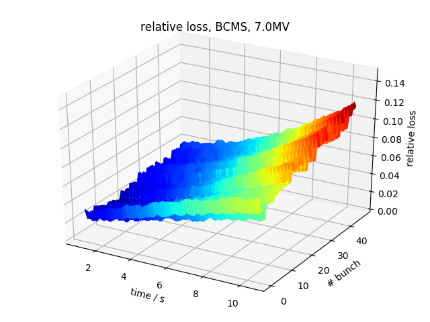 MD 17/08/30
Relative losses per bunch, LHC25ns
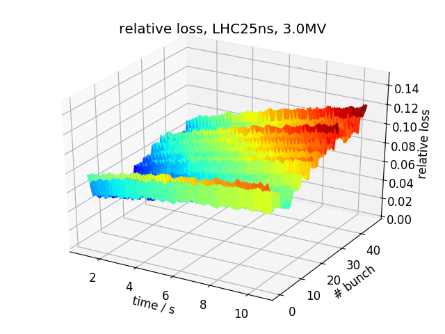 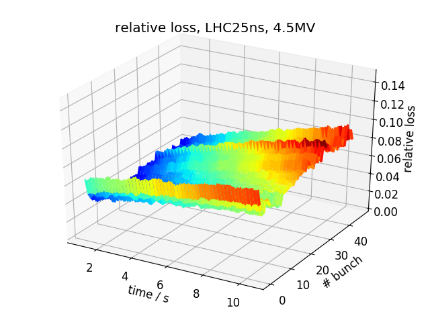 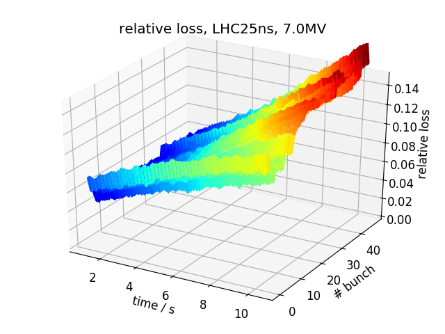 MD 17/08/30